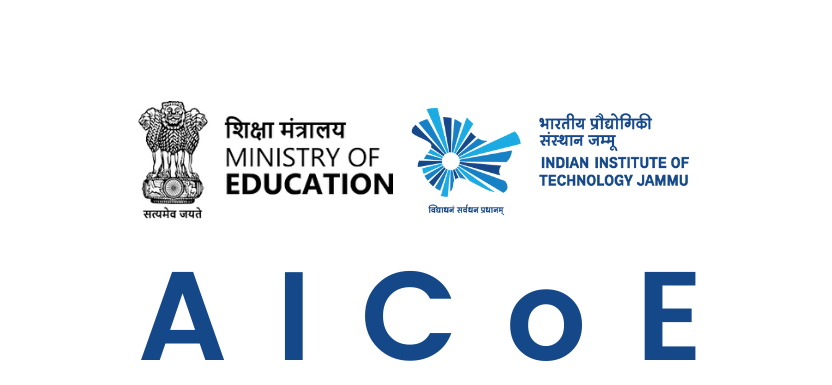 1
<Name of Lead Institute>
Title of the Project
<Project ID>
<Presenters’ Name and Affiliation>
CPMU @ IIT Jammu
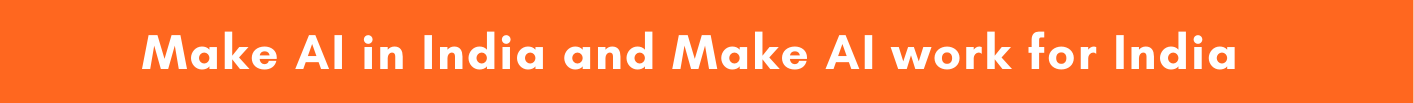 Guidelines
2
Proposal template is indicative to capture information for assessment. Any template style (color scheme, theme) and  platform (Microsoft/Latex/Open office etc.) can be chosen but Slides’ title and order should be retained.
Presentation time is restricted to 20 minutes.
Font style and spacing should be chosen so that slides can be read even in online scenarios.
Budget should be as per mentioned sub-heads.
Additional Information: Images of set-up, important results and Video (01/02 minutes) can be added to showcase in-progress work justified for PoC.
Proposal Overview
3
Problem Statement
PoC 
Project Team (Lead Institute)
Faculty  :   <Number of Faculty members involved in this initiative>
Post docs/Students 
Research Staff/Others
Number of Consortium Partners 
Budget (INR ……):	
Non-recurring: INR 		
Recurring: INR
Core Team (at most 2 slides)
4
List 5-8 researchers/scientists who shall be driving this proposal.
Major contributions aligned with PoC and/or proposal of each member.
Consortium Composition
5
Academic Institutes:  
Research Labs:
Startups:
Industries:
Departments (State Govt.):
Department (Govt. of India):
Urban Local Bodies:
NGO:
Foreign Universities:
Foreign Institutes:
Rural Sector:
Any other
Comments on viability of consortium
Problem Statement
6
Problem Statement
Objectives
Outcomes
PoC (Proof of Concept) <Upto 2 slides>
7
Highlight what shall be deliverable at the end of six months in terms of
Deployable Prototype
Technology
Quantifiable Outcome
You can also add what field work already done/initiated by the Lead Institute and/or consortium partners. Please add relevant research projects and IPR only.
Also provide a mapping of PoC to the overall objectives of the problem statement.
Use and Justification of AI <Upto 2 slides>
8
Justify the why the chosen problem requires AI based solution
How the proposed solution will improve upon the existing solution, if any.
How would the solution for the chosen problem would enrich AI knowledge base.
Scaling PoC to Production  <upto 2 slides>
9
Show how the PoC learning can be scaled up to Production implementation (a field-testable solution)
Add some usecase of field deployments that exhibit the intended benefits of the solution
Highlight some of the challenges anticipated in scaling and productionizing the solution
Production Project Plan with Timelines
10
Create a project plan for taking your solution from PoC to Production.
Highlight the Finances, People, Infra and other resources needed for a full production rollout of your solution
Provide a project plan with timeline showing the various tracks and dependencies to achieve production rollout of your solution
Highlight the projected impact of your solution upon production rollout
PoC Milestones
11
Add and action plan highlighting milestones especially mid-review (after 100 days)
Societal Impact
12
Highlight which section of Indian population shall benefit from this proposal
How the PoC and the proposal shall benefit the target audience and society in Indian context.
Cost-effectiveness of the proposed solution
Budget   < Should not exceed INR 2 Crores>
13
Any other information in support of proposal
14
15
Thanks.